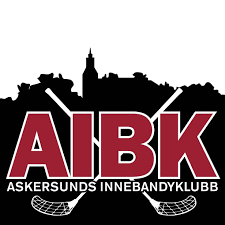 Tränarträff 220817
Kontaktuppgifter
Tränare/ledare
Mail
Mobil
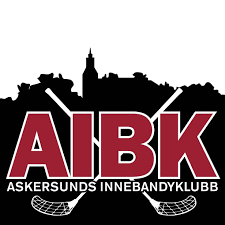 Styrelsen			    Kontaktperson till lag
Emma Johansson –ordförande
Britt Samuelsson – kassör
Therese Wilhelmsson
Benny Hedlund
Malin Strömberg
Stina Ogenklev
Therese Andersson
F09/10 + F12/13
P08/09
Herr
P10/11
P12/13
Dam
P14/15 + Innebandylek
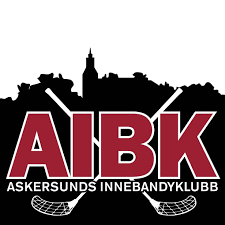 Ansvarsområden
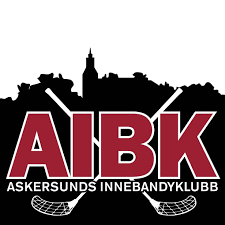 Material - Malin
Hålla kontakt med leverantör
Beställa allt material till föreningen
Samordna inventering
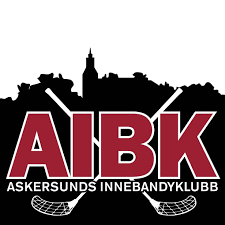 Matchläggning, träningstider – Andy, Emma
Lägga samtliga matcher i IBIS
Boka matchtider med kommunen
Fördela träningstider
Kontakt med förbundet gällande serieanmälan och matcher.
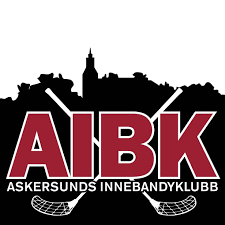 Utbildning - Stina
Hålla kontakt med förbundet gällande utbildningar
Informera om ev. utbildningar
Arrangera ev. utbildning i Askersund
Upprätta en tränarlista med aktuell utbildningsnivå
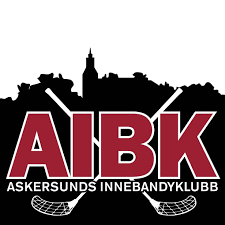 Domare - Theo
Hålla kontakt med förbundet i domarfrågor
Informera om ev. utbildningar
Arrangera ev. utbildningar i Askersund
Uppdatera IBIS
Upprätta en domarlista i föreningen
Tillsätta domare till matcher
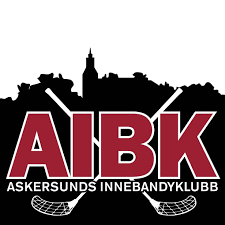 Kiosk – Therese A
Handla till kiosken
Upprätta prislistor
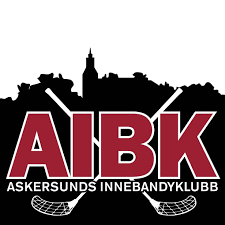 Matchvärdsskap – Therese A, Malin
Kontakta ledare gällande lagrepresentanter
Upprätta instruktioner till lagrepresentanter:
Sekretariat
Kiosk
Matchvärdsskap/arrangemang
Försäljning i lagen
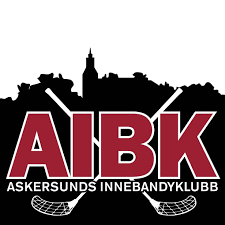 Sponsring – Therese W
Upprätta kontrakt med sponsorer
Upprätta avtal med sponsorer
Uppdatera sargen med rätt sponsorer
Kontakta sponsorer inför ev. sponsoraktivitet
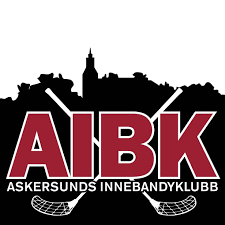 Kommunikation - Benny
Uppdatera Ibis, laget.se, idrottonline
Skapa inloggningar till tränare/ledare
Uppdatera medlemmar i våra aktiva sajter
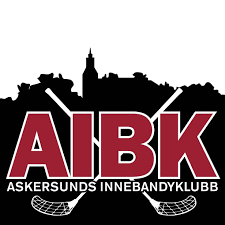 Ekonomi - Britt
Utföra samtliga uppgifter som kassör
Lämna kvartalsrapport på styrelsemöten
Lämna kassaskrin till matcher
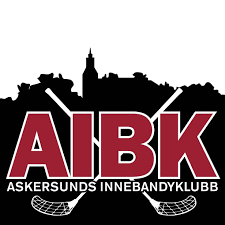 SISU - Annika
Hålla kontakt med RF-SISU
Ansöka om bidrag
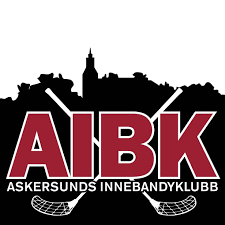 SISU
Föräldrar – ex. Möte, match, kiosk, sekretariat, körning
Ledare – ex. Planering, träning/match
Spelare – ex. Möte, aktiviteter – ej innebandy
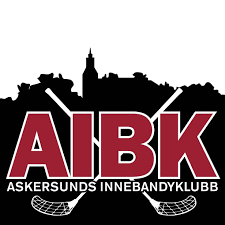 Utbildningar
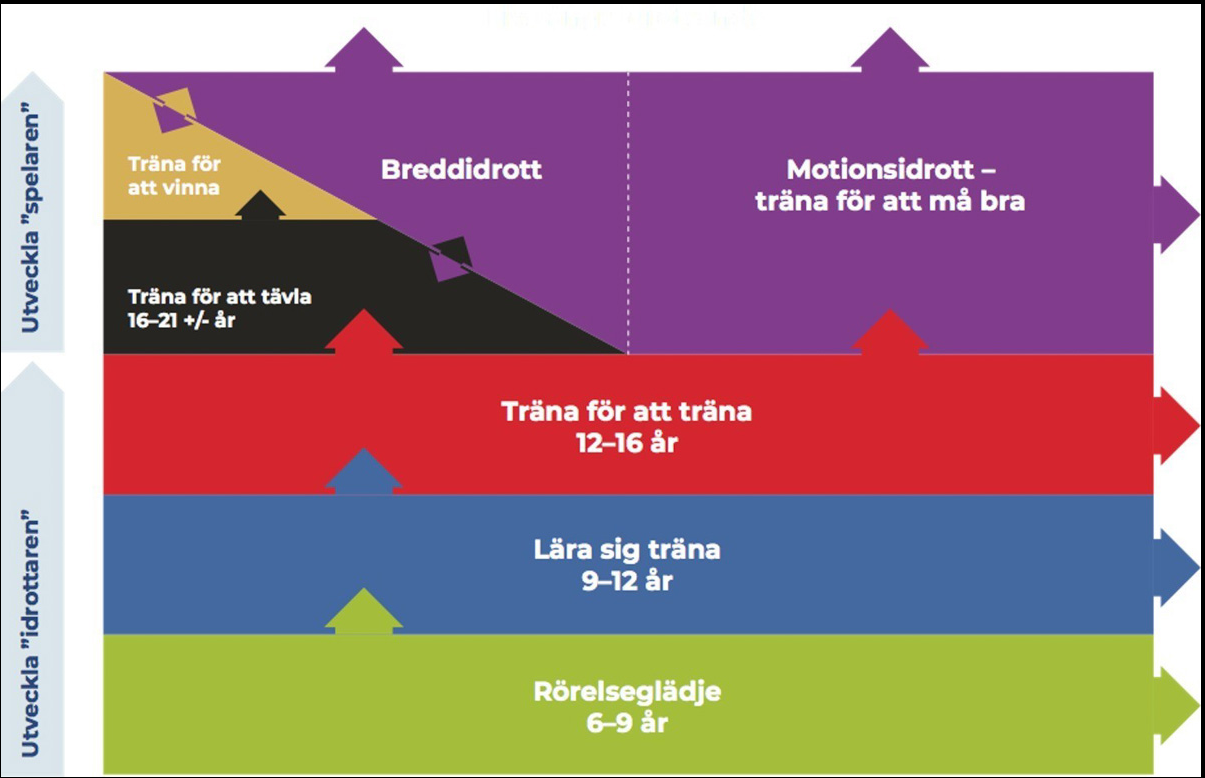 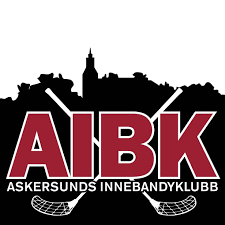 Laget.se
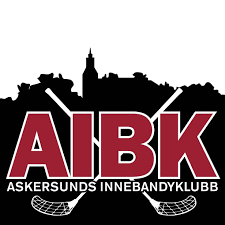 Ibis.se
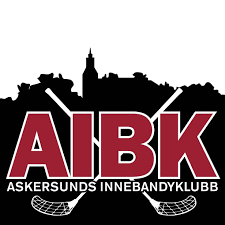 Medlemsdag?
Betalning av medlemsskap
Utprovning av träningskit
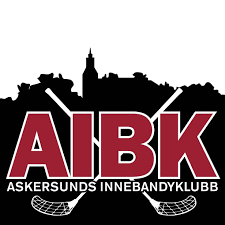 Träningstider
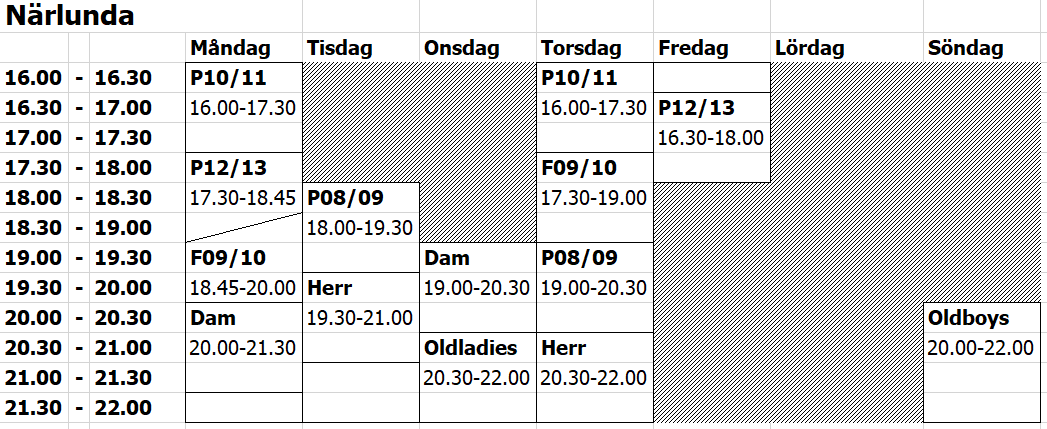 Träningstider
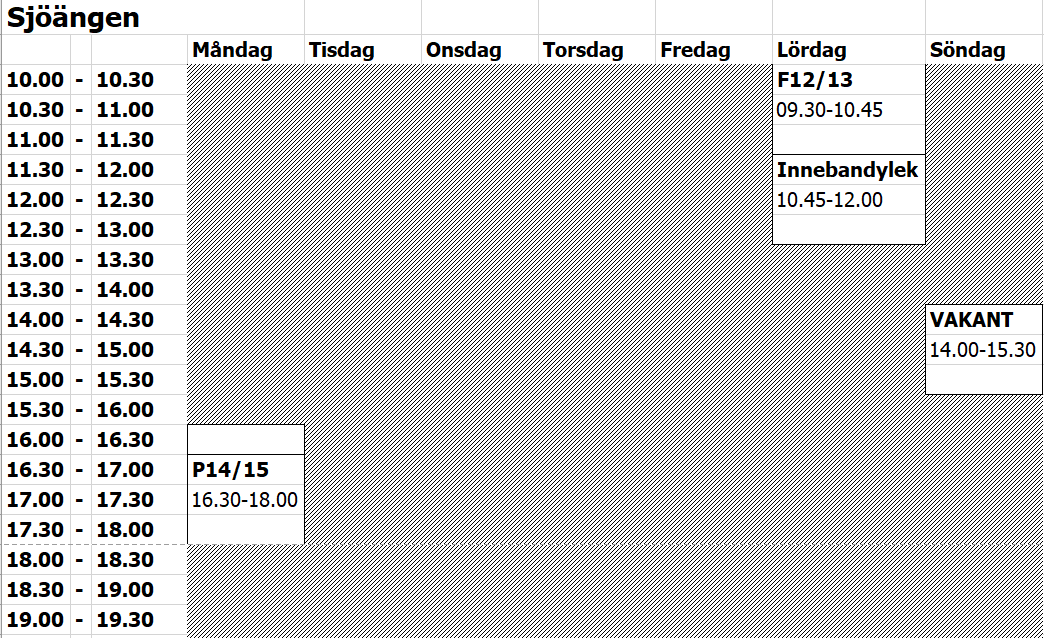